ENTR Program Renewal
Dr Brad Anderson
Katherine Carpenter
Dr. Seanna Takacs
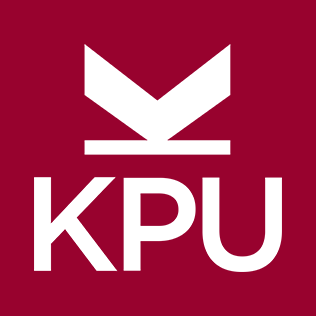 Kwantlen Polytechnic University
More than 20,000 students
Teaching-focused
Over 140 programs
Hands-on, practicum, work placements
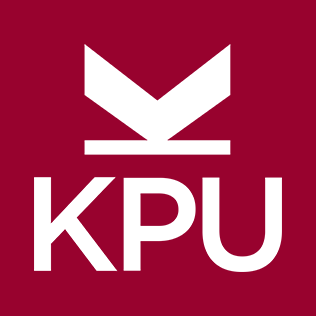 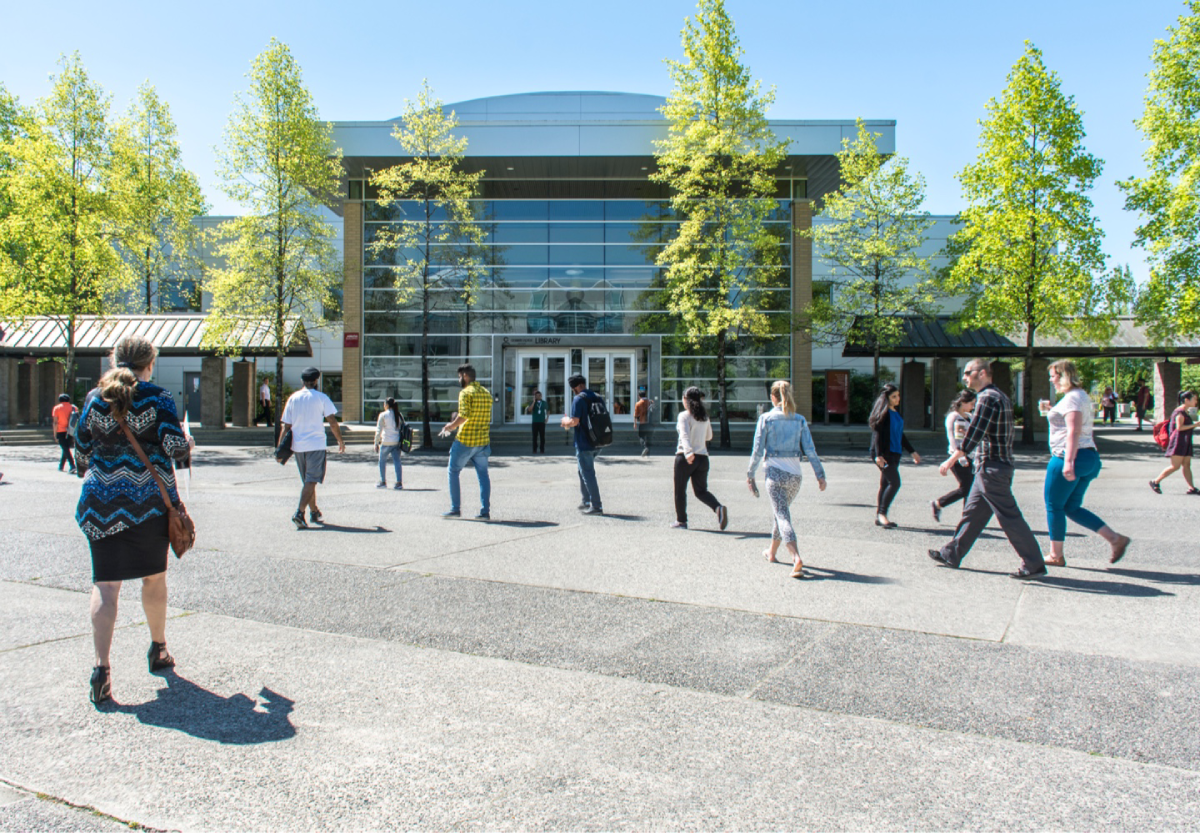 A Bit of History
In 1999, The Entrepreneur Leadership program (ENTR) was launched as Kwantlen Polytechnic University’s first Bachelor of Business Administration program. 

While 93.6% of ENTR graduates were employed after graduation, the program struggled with enrollment as the number of students enrolled in the program has declined over the years to 40% capacity. 

Extensive consultation was conducted with industry and alumni, and current ENTR students undertook a lead role in redesigning this program to ensure its appeal, applicability, and relevance in today’s world.
Goals for ENTR Renewal
Attract a broader student base
Build on history of experiential learning
Clarify program’s intent for stakeholders
Align with ACBSP accreditation requirements
Modernize Program Learning Outcomes (PLOs)
Renewal Priorities
ENTR course should be open to all students by eliminating program restrictions and unnecessary prerequisites, wherever possible
Design for a fully online-compatible BBA
A spiral curriculum is to be designed with ENTR courses available in each semester of study
UDL in experiential projects/assessment drive all course delivery decisions
PRME principles are integrated throughout all ENTR courses
UDL
Barriers to educational participation
Barriers to class participation
Multiple paths through ENTR courses and the ENTR program
Developing representations of entrepreneurial identity to contextualize content
Voice and Choice in design
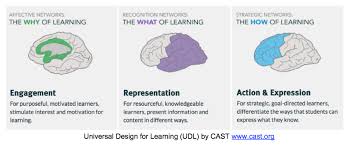 Spiral Curriculum
The student revisits a topic, theme or subject

The complexity of the topic, theme, or subject increases with each revisiting

New learning always has a relationship with old learning; all learning is contextualized


Bruner, 1960
Revised PLOs
Based on program renewal research, feedback from students, and consultation with ENTR Faculty, the following revised PLOS were developed: on program renewal research, feedback from students, and
PLO #1: Know Thyself - Entrepreneurial Identity
PLO #2: Create Opportunities
PLO #3: Mobilize
PLO #4: Grow
Revised PLO Definitions
ENTR 1100 Entrepreneurial Inquiry
Students will explore their skills, motivators and interests as they relate to entrepreneurial thinking, in order to define their entrepreneurial identity. They will establish their entrepreneurial context through identification and investigation of their entrepreneurial areas of interest and world view.
New Course
ENTR 3010 Entrepreneurial Proposal
This course provides the opportunity for students to develop a proposal for an entrepreneurial opportunity. Bringing personal passions and practical plans together, students will self-assess for entrepreneurial ability, examine the landscape for entrepreneurial opportunities, assess the idea, analyze feasibility of the business idea, to create an entrepreneurial plan.
New Course
Where are we now?
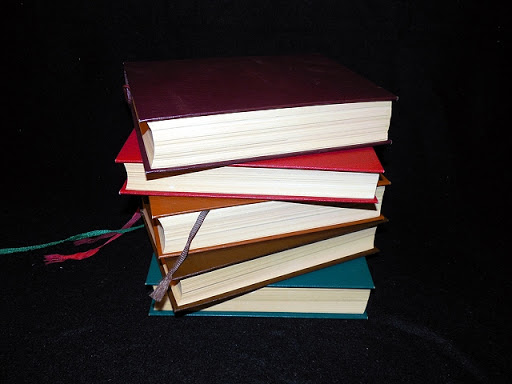 UDL in Action
ENTR 4110 – independent project course
100% student-driven
Students create projects & implement
Students define project goals
Students create project rubric
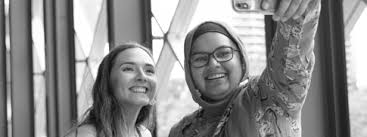 Student Projects
Flexible stat holidays
Group work resource
Biz plan/product development x2
Growing family businesses x2
Student Experience
“I liked how It gave me the opportunity to apply what I have learned into a real life vision for myself.”
Anecdotal (we’ve been live >1 year)
Positive word of mouth
“I honestly liked the way this class was a fun way of putting different classes together”
I liked pretty much everything! 
Instructor / teaching style
Variety of activities
Freedom to work on a project in the same way you would in “real world” (long-term & setting own timeline) 
Opportunity for career/ future planning & self-reflection
Our People Give It Reality
Core team committed to the mission
Proliferation of novel assessments 
E.g. ungrading, contract grading
Zero textbook cost courses
Development of open-access resources
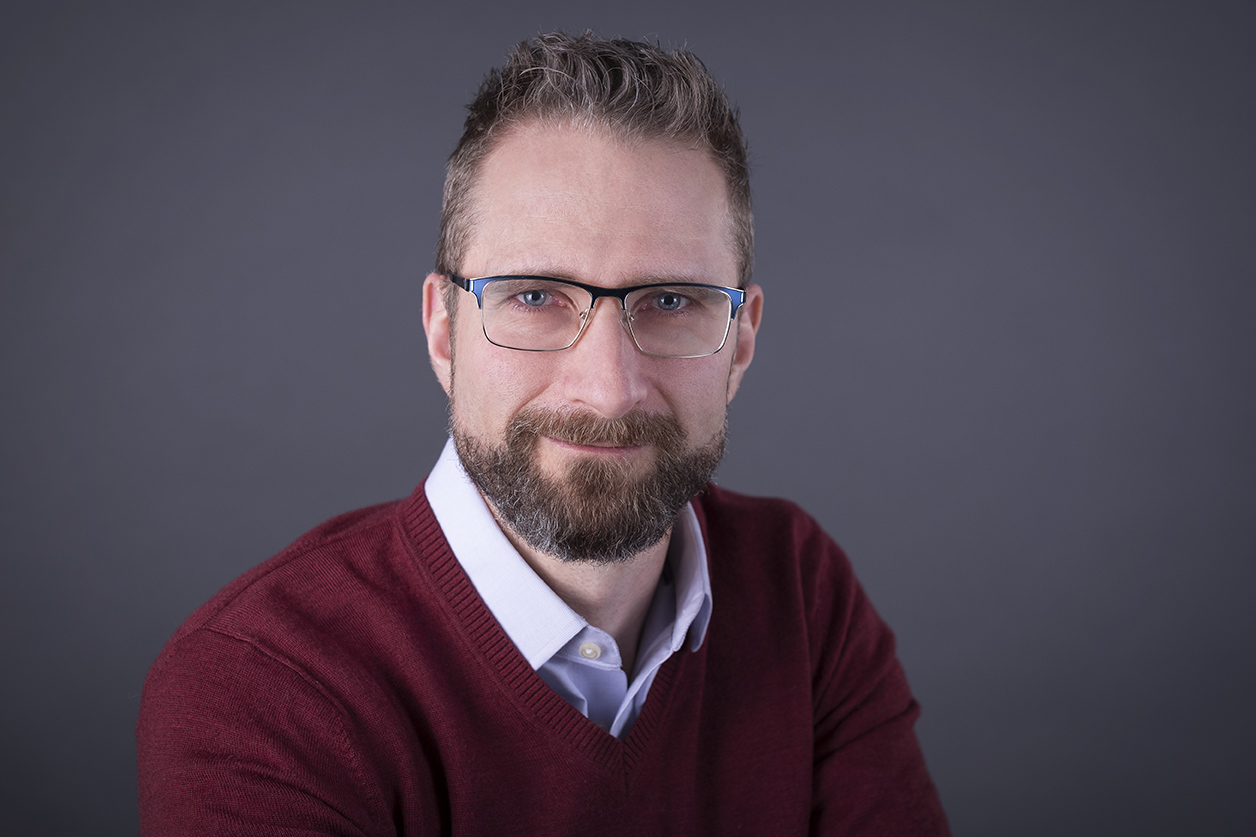 Secret to Building This Team
Clear articulation of our values
Ability to reflect and take risks together
Appreciation of the existing points of strength
Evaluating commitment to those values baked into recruitment
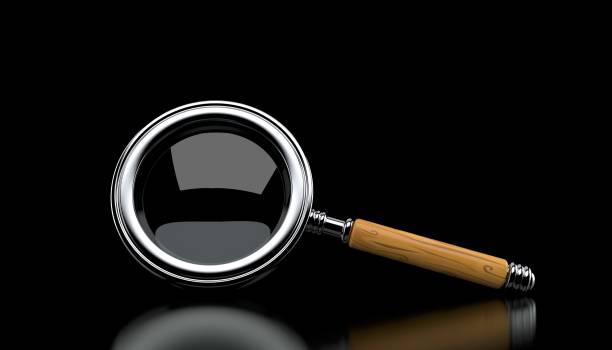 Assessing quality
PLOs established during program development 
Currently developing assessment to collect performance data
The Future
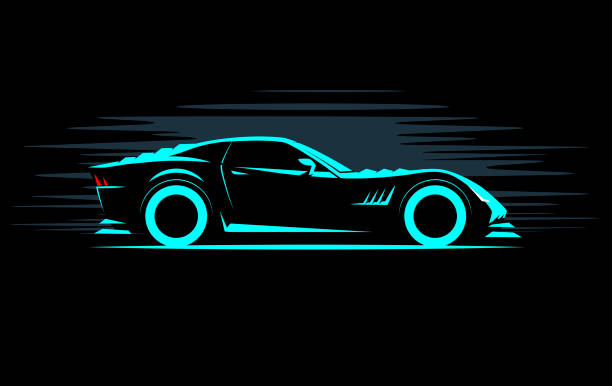 Anticipated Challenges
New faculty “dilute” our culture
Lack of UDL expertise
Complacency
Reversion to status quo
Solutions – Culture Eats Policy
Lead with our values
Show & Tell  create atmosphere of collaboration/innovation
Lean on core faculty to mentor new hires
Create expectation we live our values
Professional Development
Develop program guidelines for PD 
Bake UDL into guidelines
Student outreach
Case competitions
Business pitch competitions
Quality
Finish developing assessment plan
Do, measure, adapt, repeat
Wish us luck!
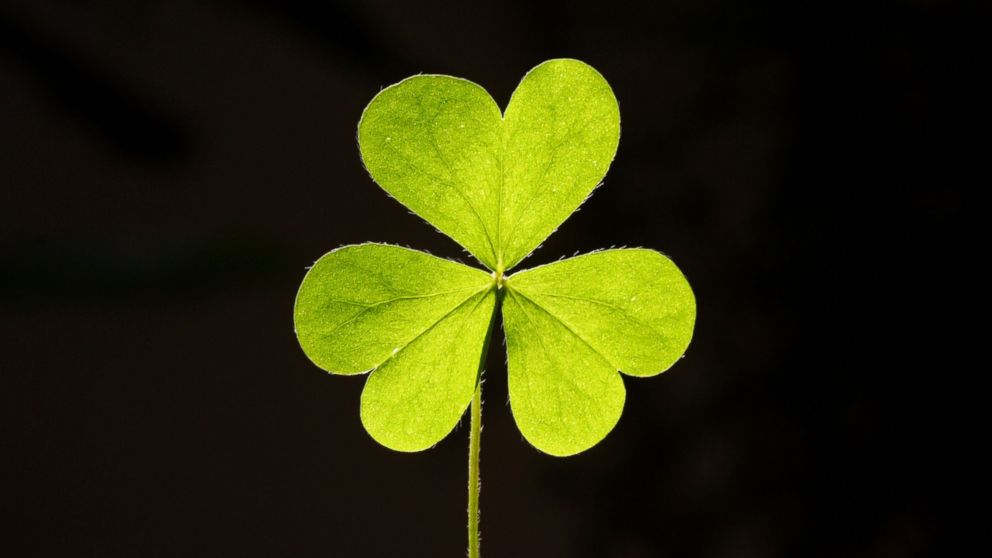 Contact Us
Brad Anderson, DBABusiness InstructorChair of Entrepreneurial Leadership
brad.Anderson@kpu.ca


Seanna Takacs, PhD
Accessibility Services/UDL Consultant
seanna.takacs@kpu.ca
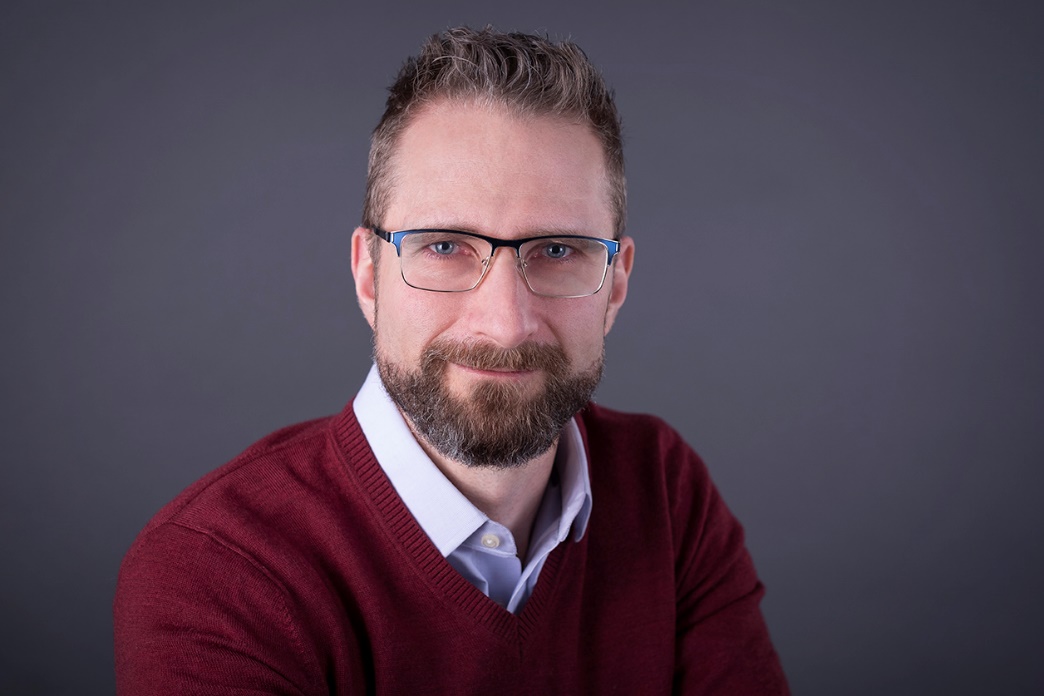 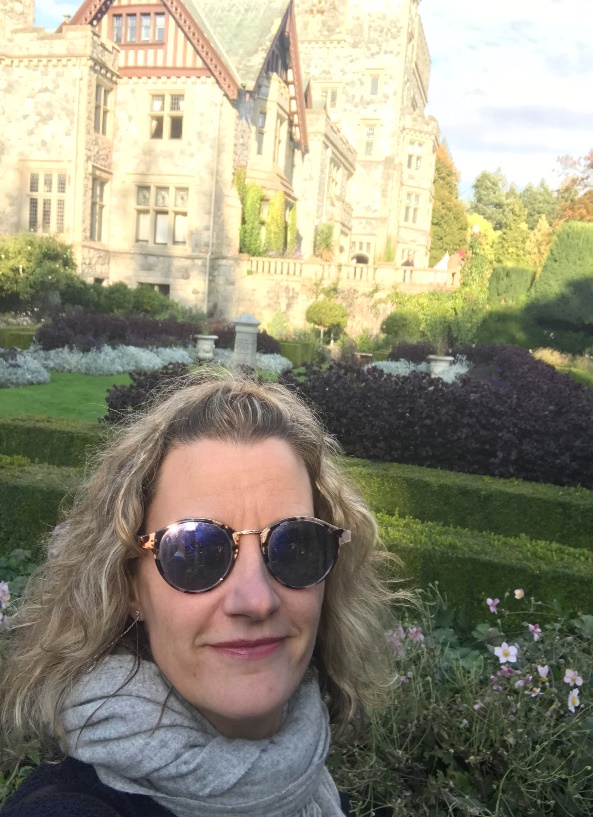